Приготовление бактериального препарата (мазка)
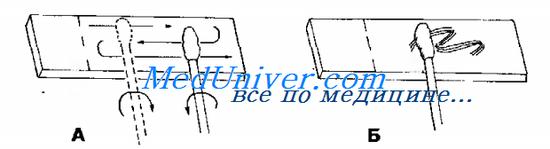 Для приготовления мазка необходимо иметь:
•     Чистое обезжиренное предметное стекло.•     Бактериологическую петлю•     Культуру, выращенную на плотной питательной среде — агаре, или жидкой среде — бульоне.•     Спиртовку.•     Набор красок.
1. Обезжиренное предметное стекло и бактериологическую петлю прожигают в пламени горелки.
Если мазок готовится с жидкой питательной среды, то каплю культуры наносят петлей на предметное стекло.
Если мазок делают из культуры с агара, то петлю с культурой вносят на предметное стекло и добавляют каплю физиологического раствора, в котором суспендируют внесенный материал.
Петлю обжигают в пламени горелки. Мазок должен быть тонким, равномерно растертым, округлой формы, размером 1,5-2 см.
2. Высушивание мазка производится при комнатной температуре.
3.  Фиксация мазка производится с целью:
    • Убить микробные клетки.• Обеспечить лучшее прилипание микробов к предметному стеклу.• Облегчить дальнейшее окрашивание.
Фиксация мазка в пламени горелки производится 3-кратно, действие пламени должно длиться 2 секунды.
Для более нежной фиксации мазков крови, спирохет и простейших использующих химические фиксаторы:
    •     Метиловый спирт в течение 5-и минут.•     Этиловый спирт (96°) в течение 10-и минут.•     Смесь Никифорова — в течение 10-15 минут.•     Ацетон — в течение 5-и минут.•   Пары формалина — в течение нескольких секунд.
4. Окраска препаратов проводится:
•     Простыми методами (водным фуксином Пфейффера, метиленовой синькой Леффлера), когда окрашивается вся клетка и используется только один краситель;•    Сложными методам, когда определяются клеточные структуры,
После экспозиции мазок промывают водой, высушивают фильтровальной бумагой и микроскопируют под иммерсией.
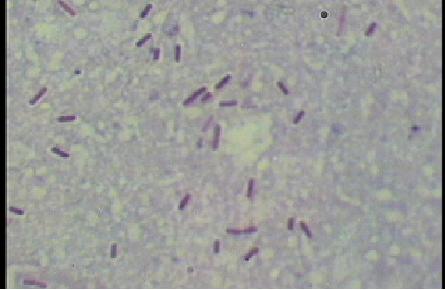 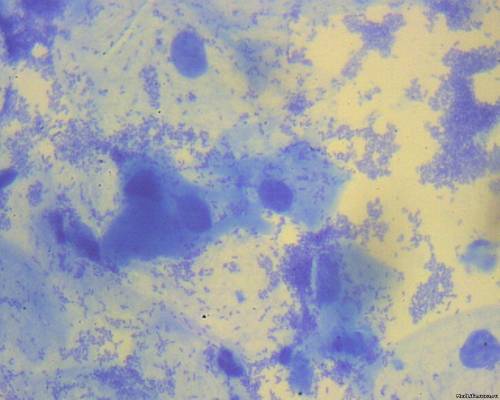